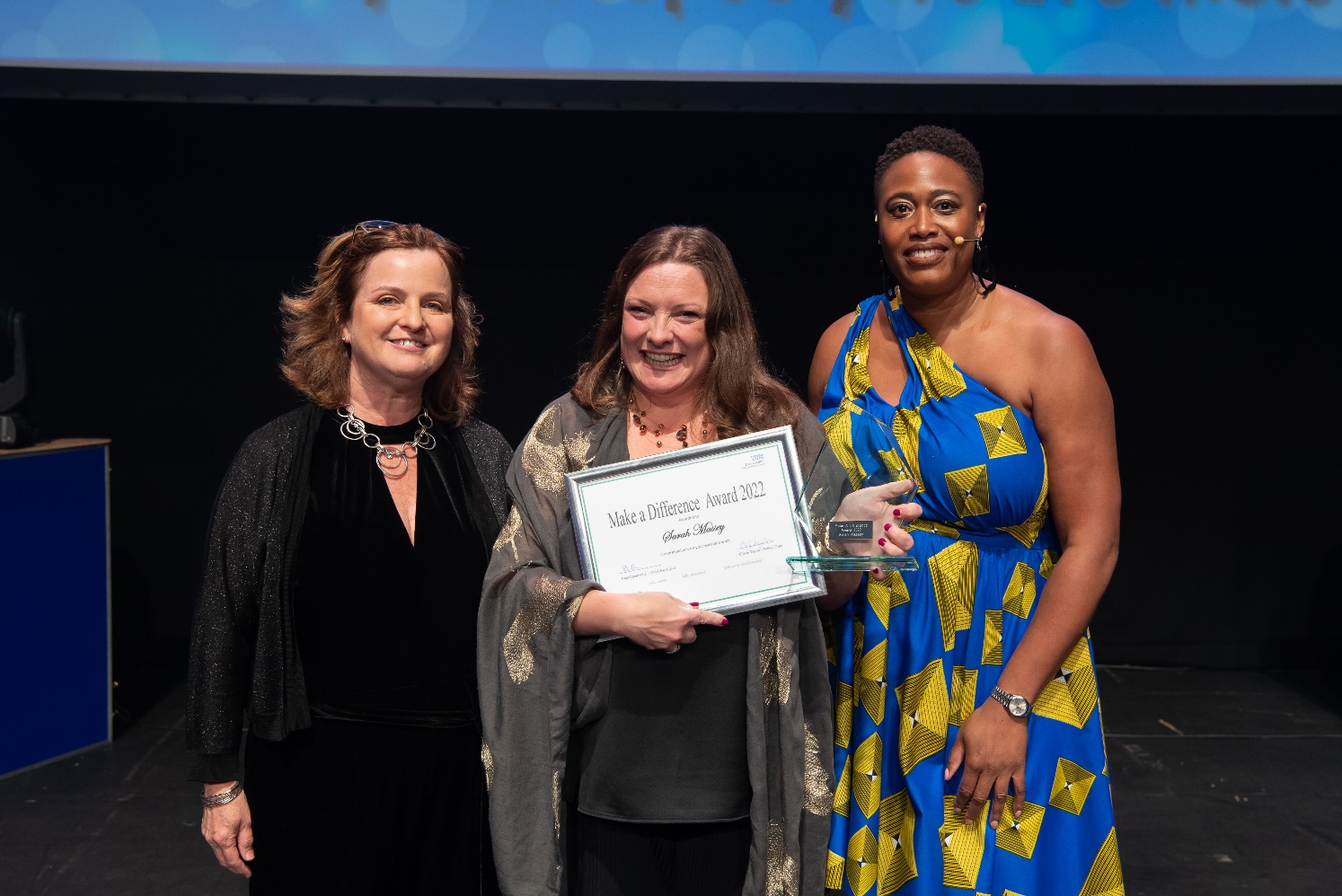 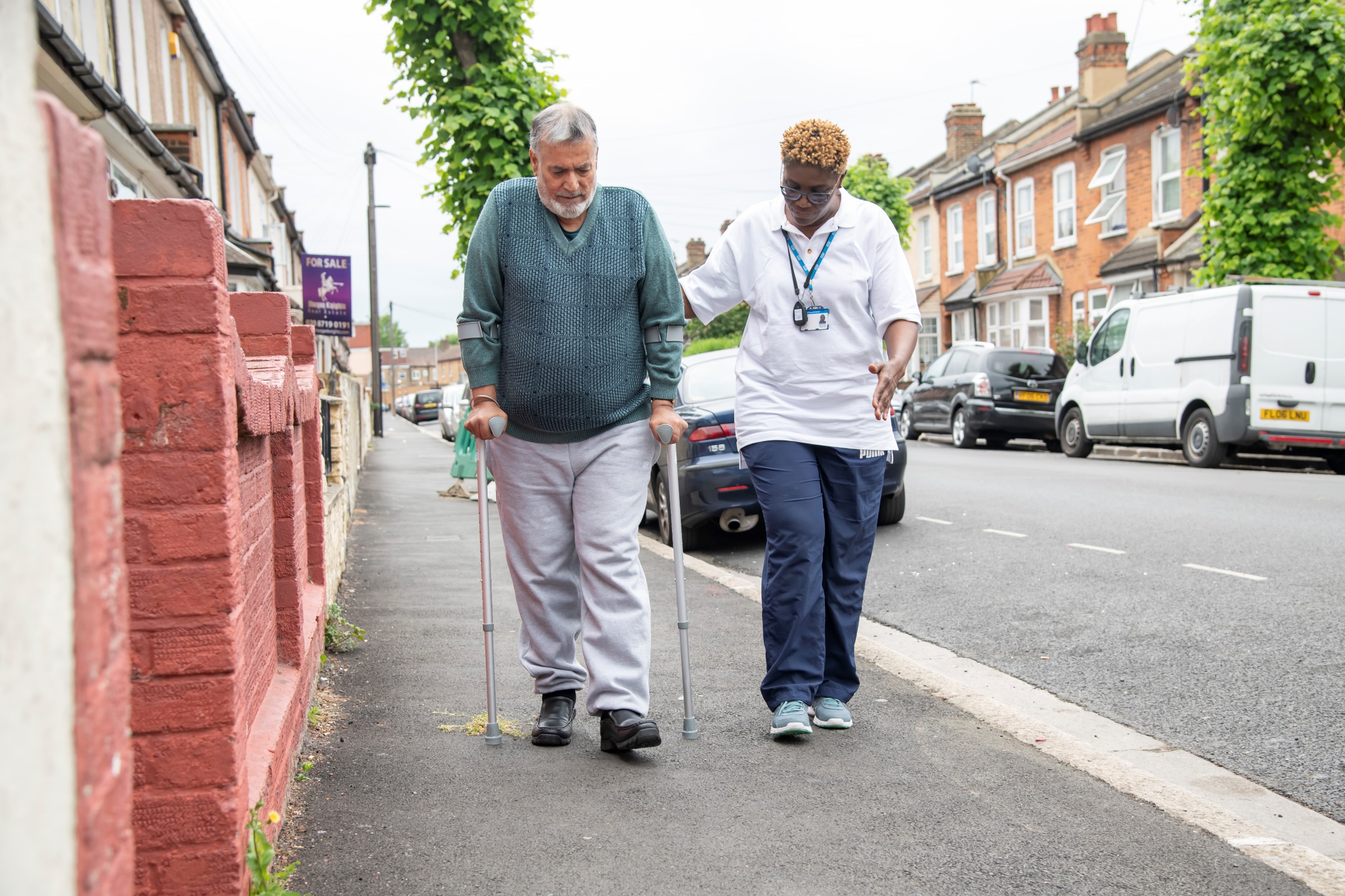 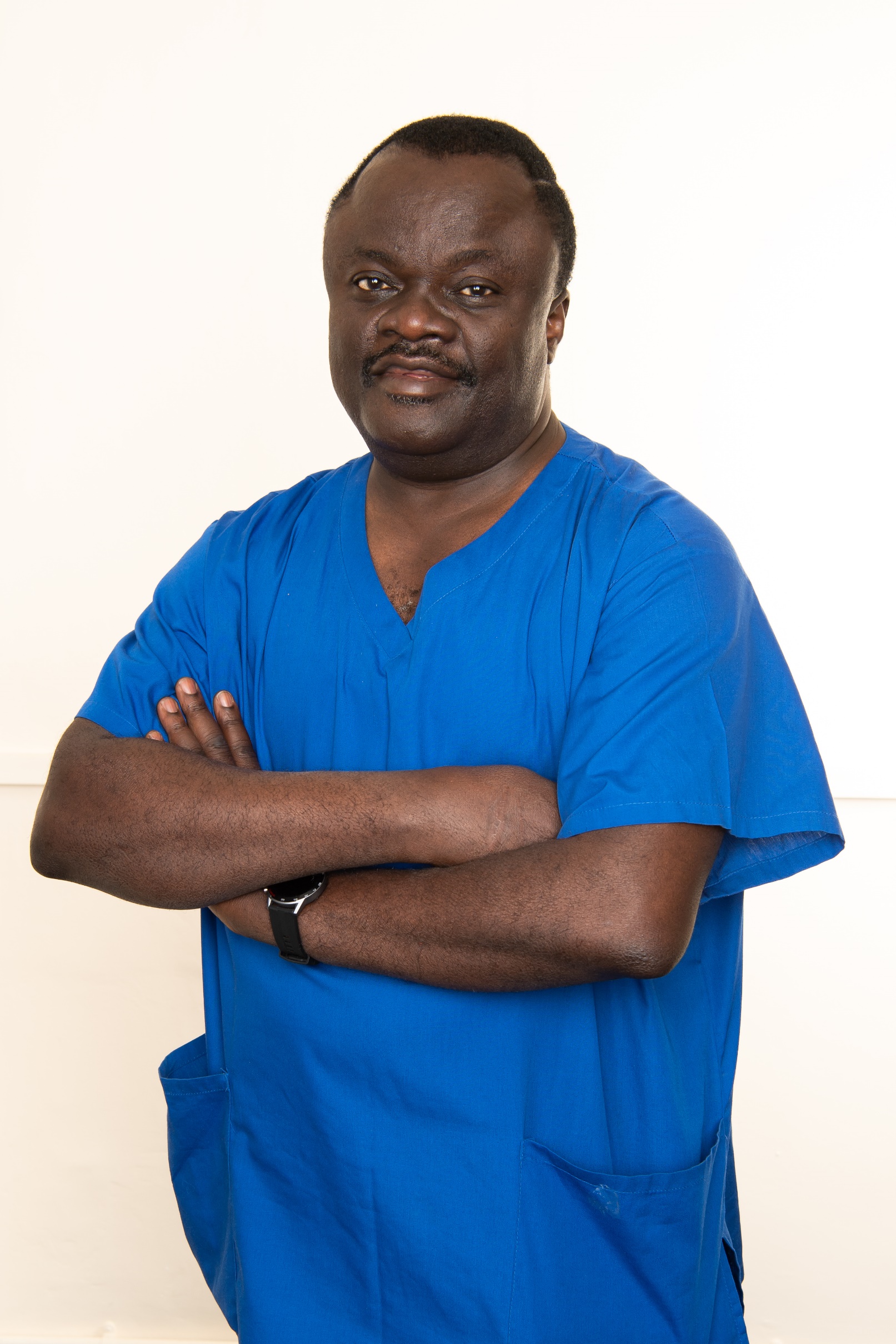 Passion for 
People
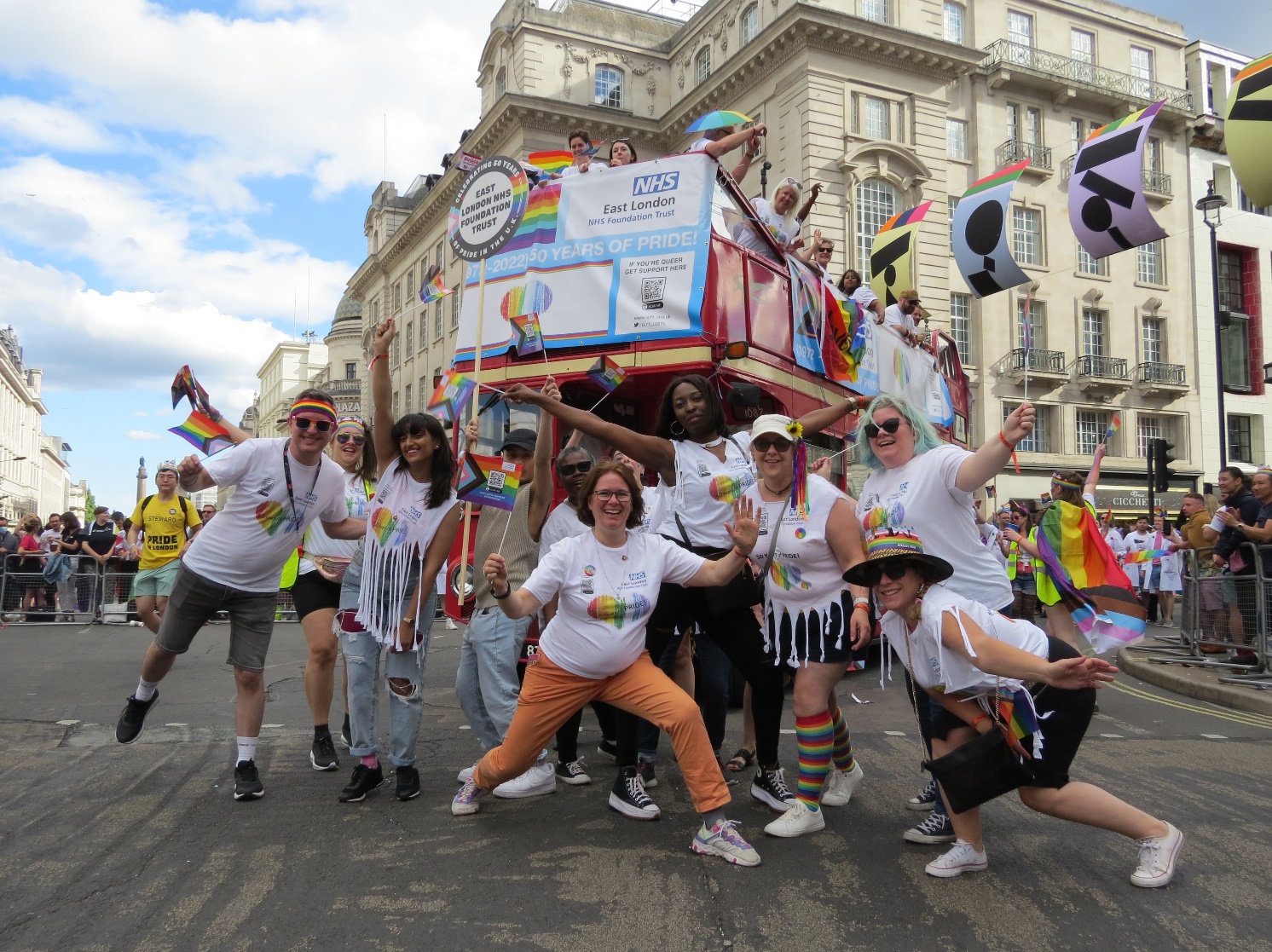 Tanya Carter
Chief People Officer
East London NHS Foundation Trust
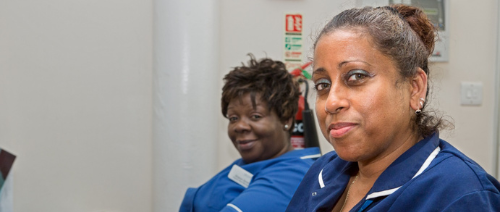 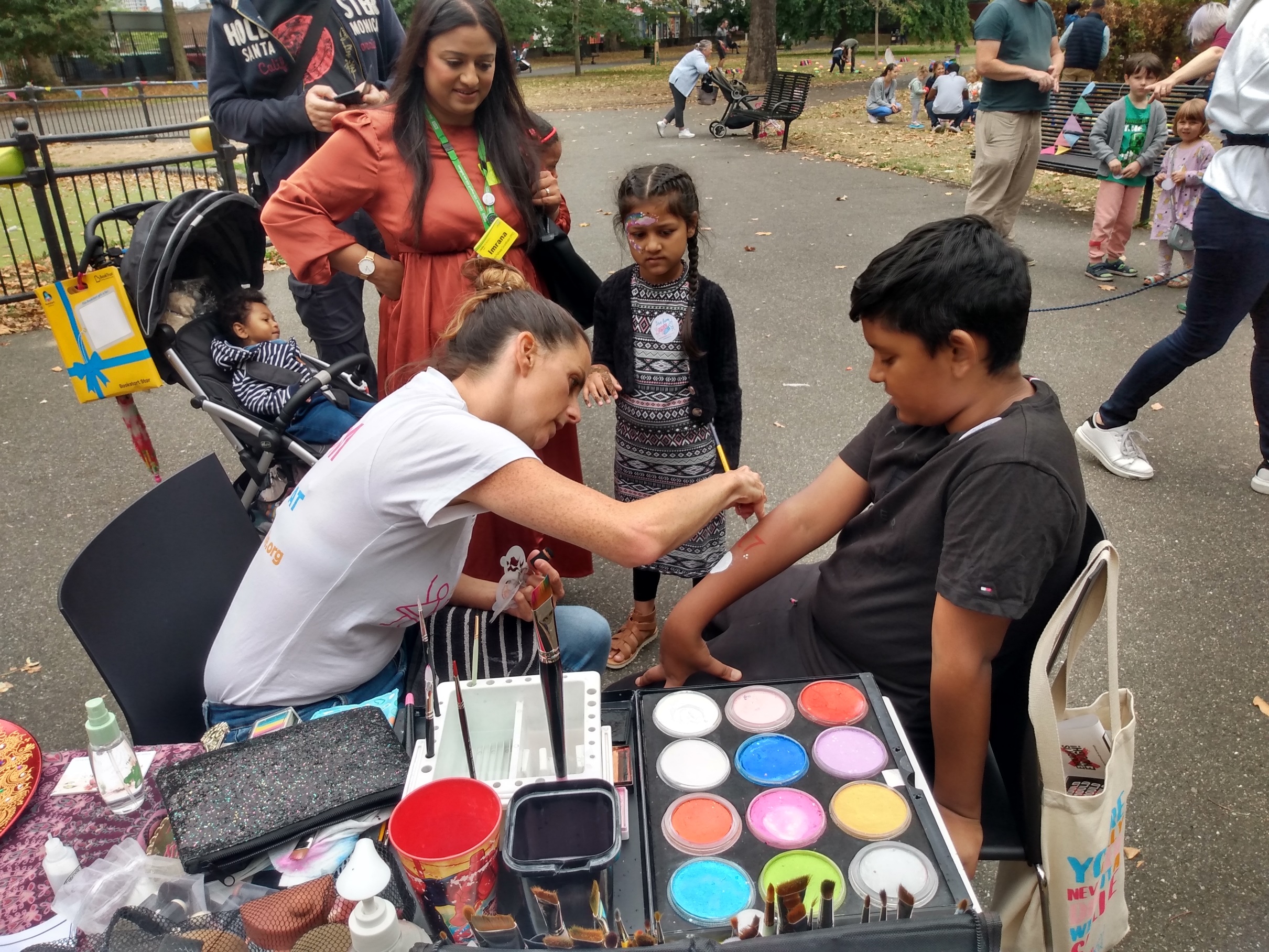 Slide 2
Lorem ipsum dolor sit amet, consectetur adipiscing elit. Nullam malesuada ipsum id risus rhoncus aliquet. 
Pellentesque mollis rhoncus velit, at fringilla nisl euismod quis. Nam vestibulum tortor et tellus tempus porttitor. 
Maecenas tortor metus, euismod in rhoncus ut, suscipit in est. Vivamus id lectus molestie, ullamcorper magna et, tempor magna. 
Quisque faucibus scelerisque viverra. 
Curabitur eget felis lobortis, scelerisque risus id,
HPMA Awards 2023
“It always seems impossible until it’s done.”
Nelson Mandela
Slide 4
Lorem ipsum dolor sit amet, consectetur adipiscing elit. Nullam malesuada ipsum id risus rhoncus aliquet. 
Pellentesque mollis rhoncus velit, at fringilla nisl euismod quis. Nam vestibulum tortor et tellus tempus porttitor. 
Maecenas tortor metus, euismod in rhoncus ut, suscipit in est. Vivamus id lectus molestie, ullamcorper magna et, tempor magna. 
Quisque faucibus scelerisque viverra. 
Curabitur eget felis lobortis, scelerisque risus id,
HPMA Awards 2023
Futures
Lorem ipsum dolor sit amet, consectetur adipiscing elit. Nullam malesuada ipsum id risus rhoncus aliquet. 
Pellentesque mollis rhoncus velit, at fringilla nisl euismod quis. Nam vestibulum tortor et tellus tempus porttitor. 
Maecenas tortor metus, euismod in rhoncus ut, suscipit in est. Vivamus id lectus molestie, ullamcorper magna et, tempor magna. 
Quisque faucibus scelerisque viverra. 
Curabitur eget felis lobortis, scelerisque risus id,
HPMA Awards 2023
Inspirational quotes
Your differences and lived experiences are your superpowers.
Empowered women, empower women. 
Go where you’re celebrated. 
Don’t let anyone dull your shine! 
You can’t give what you don’t have. So look after you first. 
Authenticity is key. Be you, all of you, all of the time. 
Anything and everything is possible. 
Amplify your strengths and not your deficits. 
Find a way to speak your truth. 
Your first thought, hunch, or gut feeling is usually right. Embrace it.
HPMA Awards 2023
Question 
and 
Answer
HPMA Awards 2023